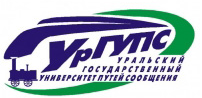 Всероссийский логистический форум
г. Нижний Тагил
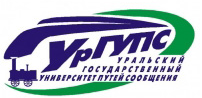 2017 год
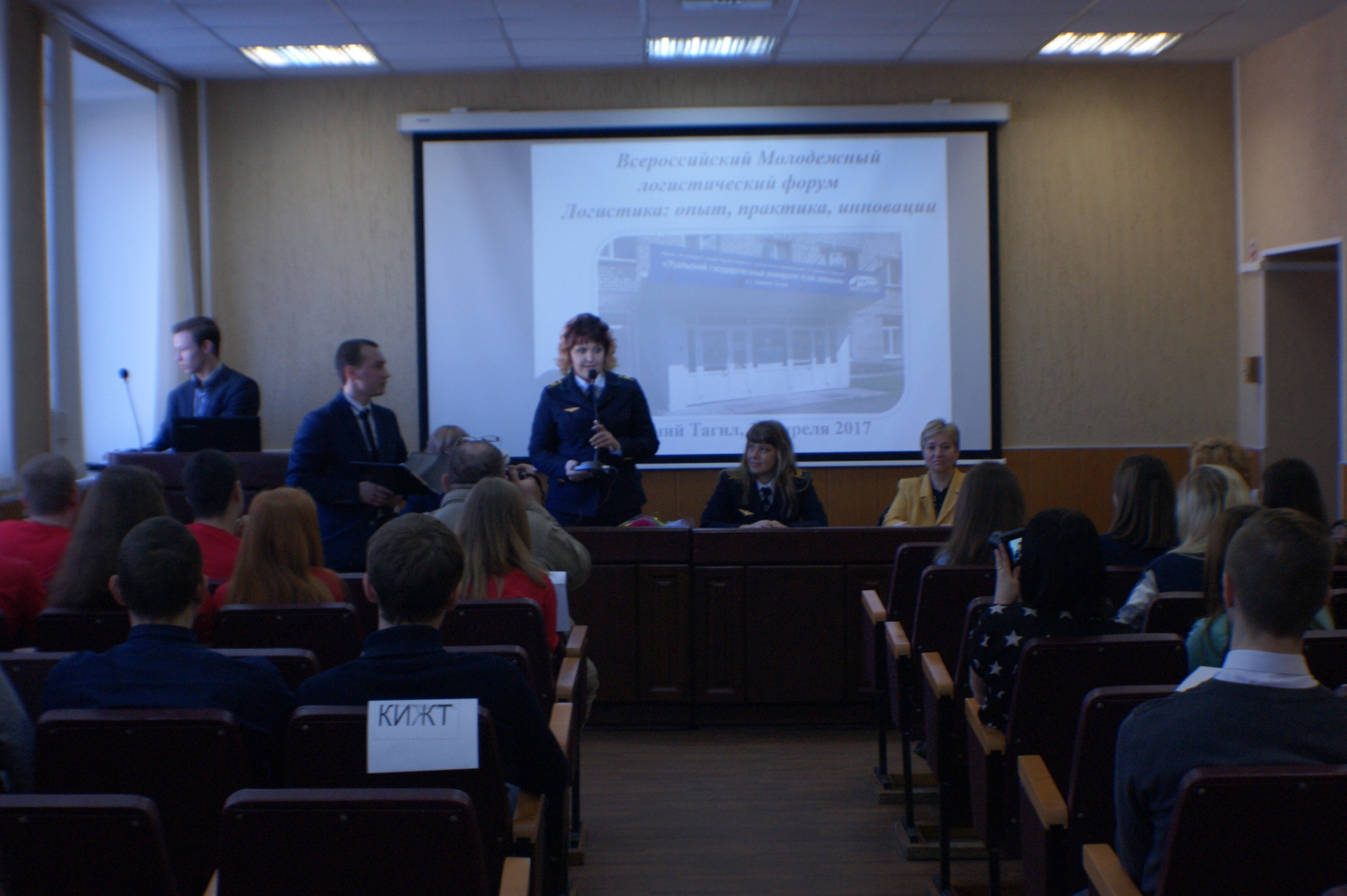 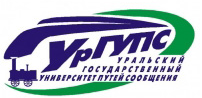 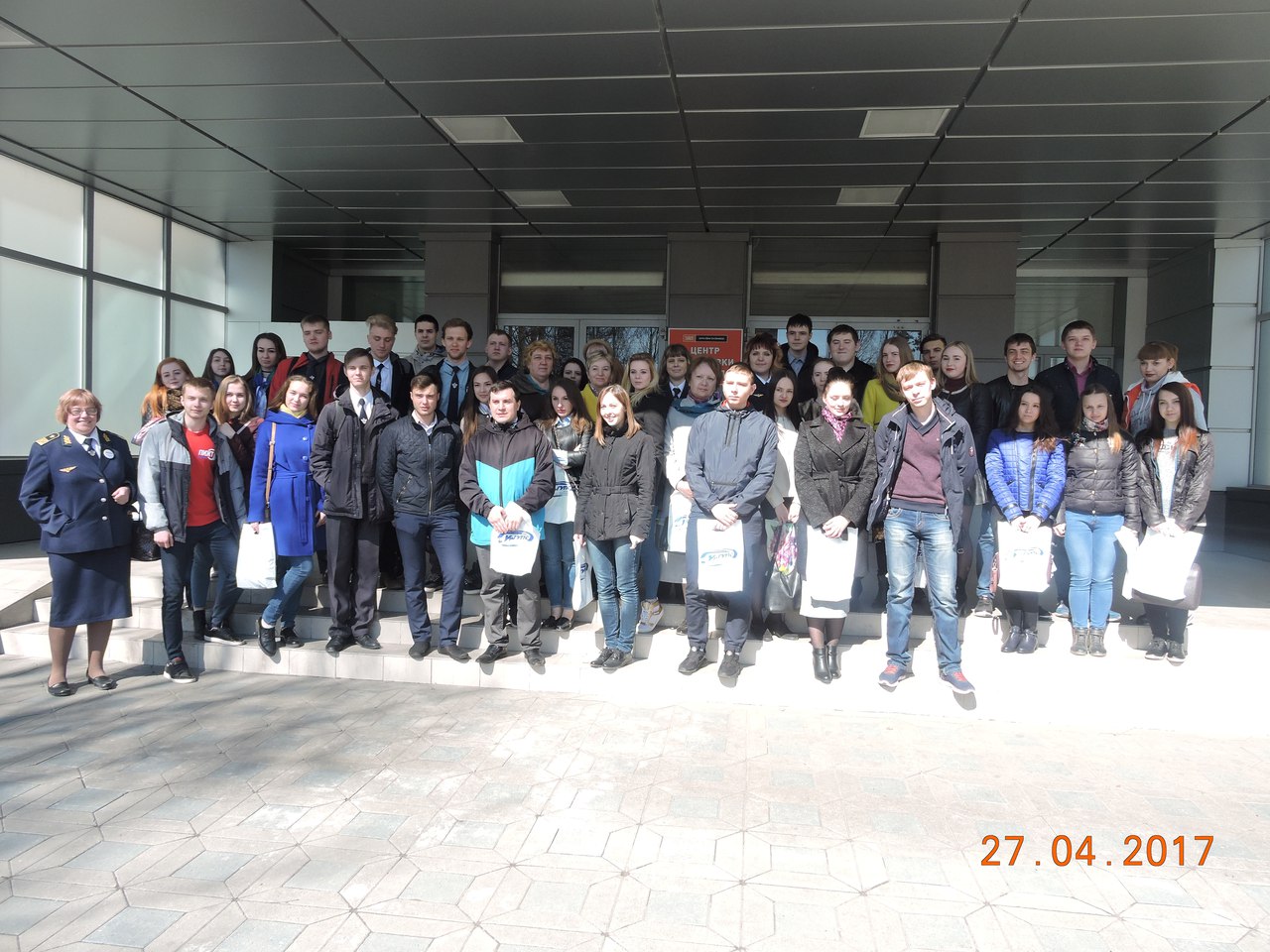 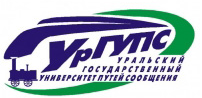 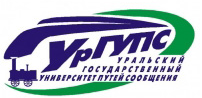 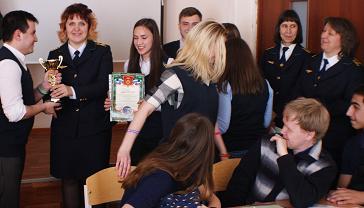 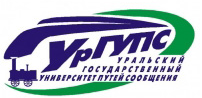 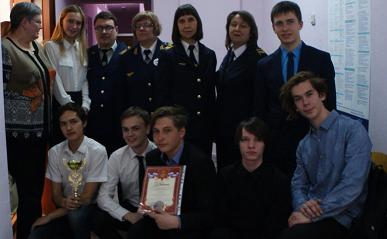 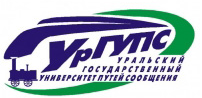 2018 год
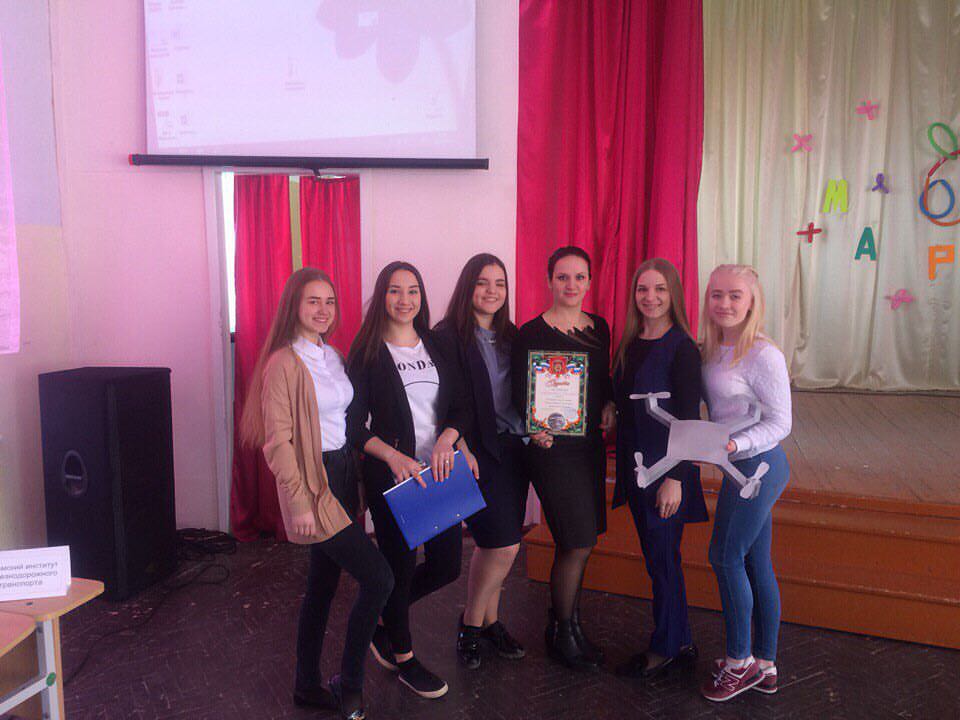 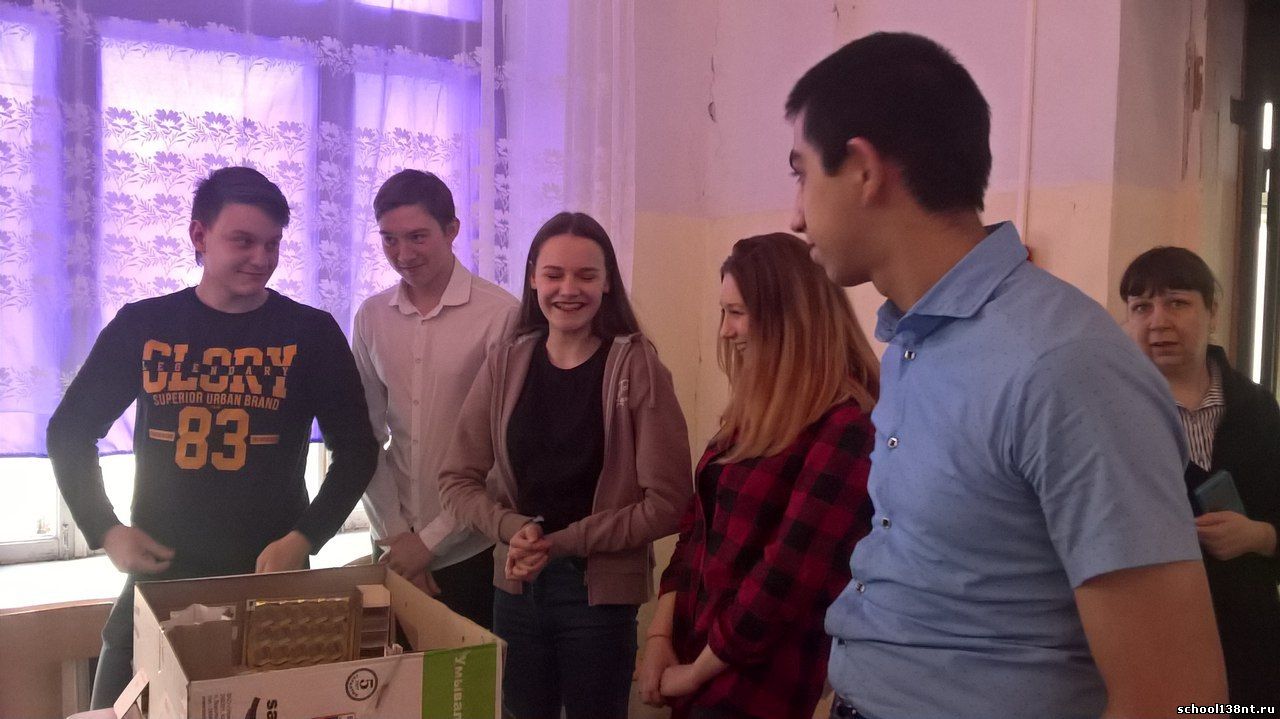 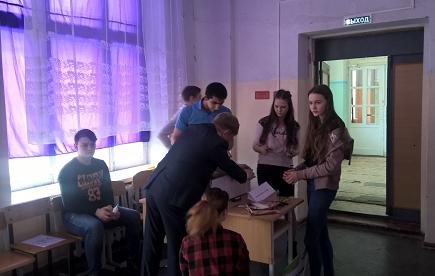